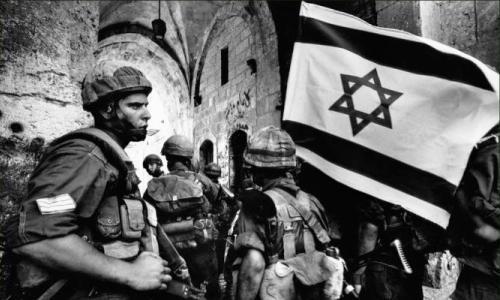 Hoofdstuk 3
Arabieren tegen de staat Israël
Belang van het onderwerp
De Arabische staten erkennen de staat Israël in1948 niet 

Het kost vier oorlogen voordat Egypte in 1978 als eerste Arabische staat Israël erkent

De Palestijnse vluchtelingen worden aan hun lot overgelaten en kunnen niet terugkeren

Tot op heden is er nog géén oplossing voor het Israëlisch-Palestijns conflict gekomen
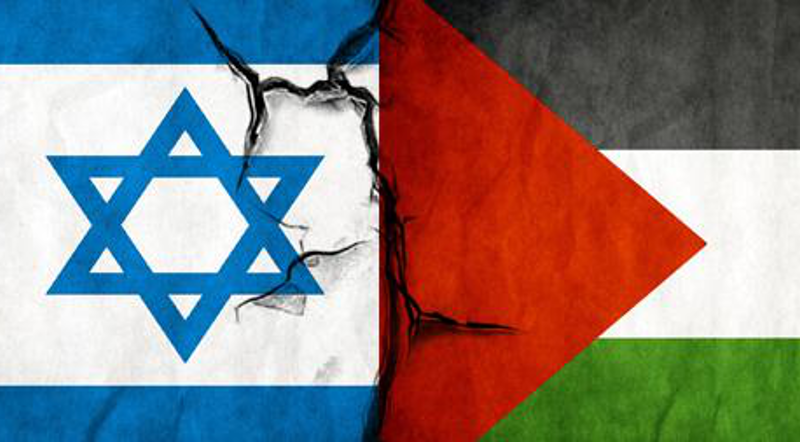 Paragraaf 3.1 Israël consolideert zich
De Joden bouwen na 1948 verder aan een hun eigen staat

1951 telt Israël 1.3 miljoen inwoners – één derde overlevenden van de Holocaust (legitimatie staat Israël)

Binnen Israël zijn er verschillen: Sefardische versus Asjkenazische Joden en orthodoxen versus seculieren 

Israël groeit uit tot een militaire grootmacht door vijandige buurlanden
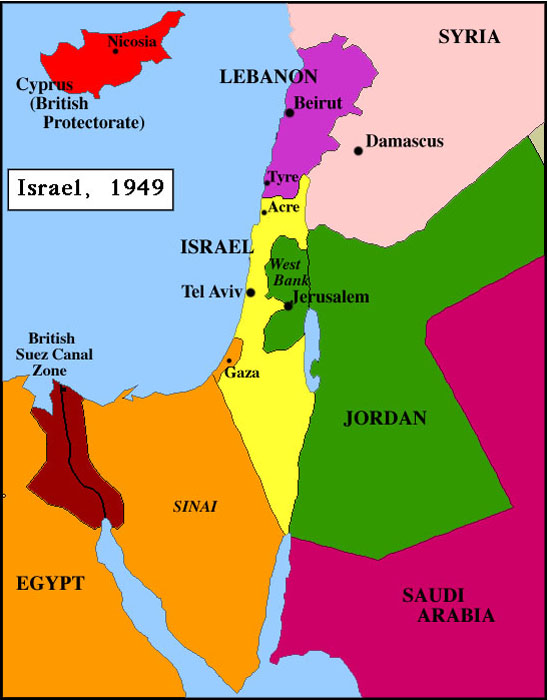 3.2 Arabisch Nationalisme en socialisme
Egypte belangrijkste land in de Arabische wereld: Suezkanaal en de grootste bevolking

In 1952 komt kolonel Gamal Abdel Nasser aan de macht

Nasser groeit uit tot het boegbeeld van de Arabische wereld

Arabische staten moeten met elkaar samen werken (Ar. nationalisme) en Nasser geeft hij miljoenen arme mensen uitzicht op een beter bestaan (Ar. socialisme)
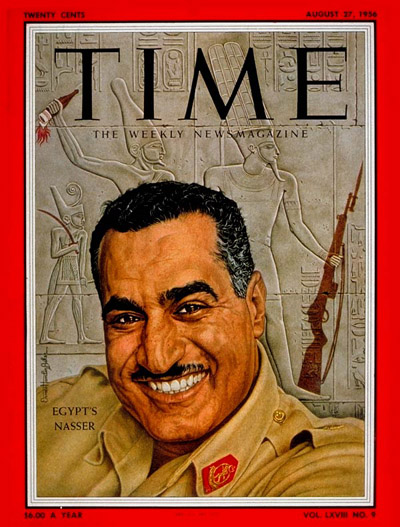 3.2 Koude oorlog Midden-Oosten
Egypte gezworen vijand van Israël – Israël is de ‘aartsvijand van alle Arabieren’

Egypte en bondgenoten worden gesteund door het Oostblok en Israël door het Westen

Syrië en Irak ook seculiere pro-Arabisch nationalistische regimes aan de macht – Baath partij

Desondanks blijft het Arabische nationalisme een onvervuld droom  – de haat tegen Israël enige bindmiddel
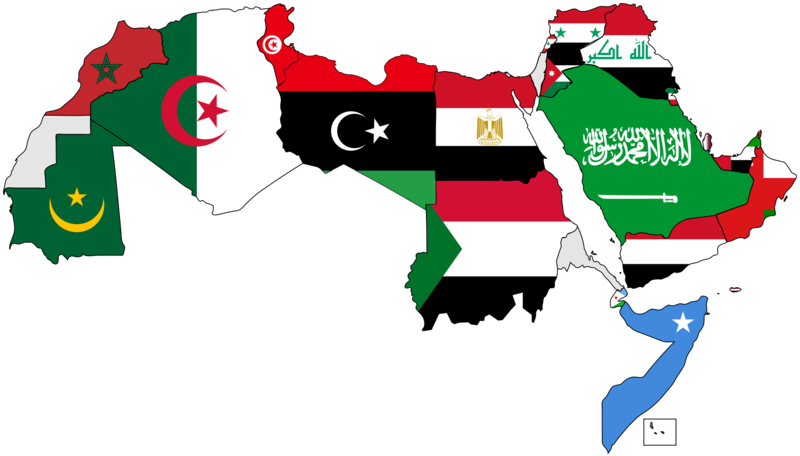 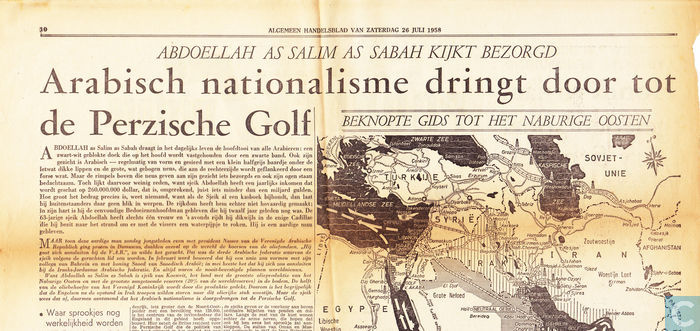 3.3 Drie oorlogen met Israël
Drie oorlogen periode 1949-1973 tussen Israël en haar Arabische buurlanden

Suezcrisis 1956 – Egypte wil het Suezkanaal in eigen handen krijgen 

Groot-Brittannië, Frankrijk en Israël proberen dat te voorkomen

De VS fluit de drie landen terug: angst voor een kernoorlog met Sovjet-Unie en anti-imperialistisch – overwinning Egypte
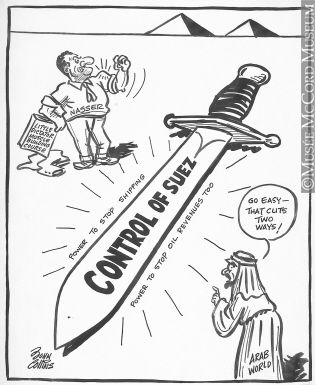 3.3 Zesdaagse oorlog
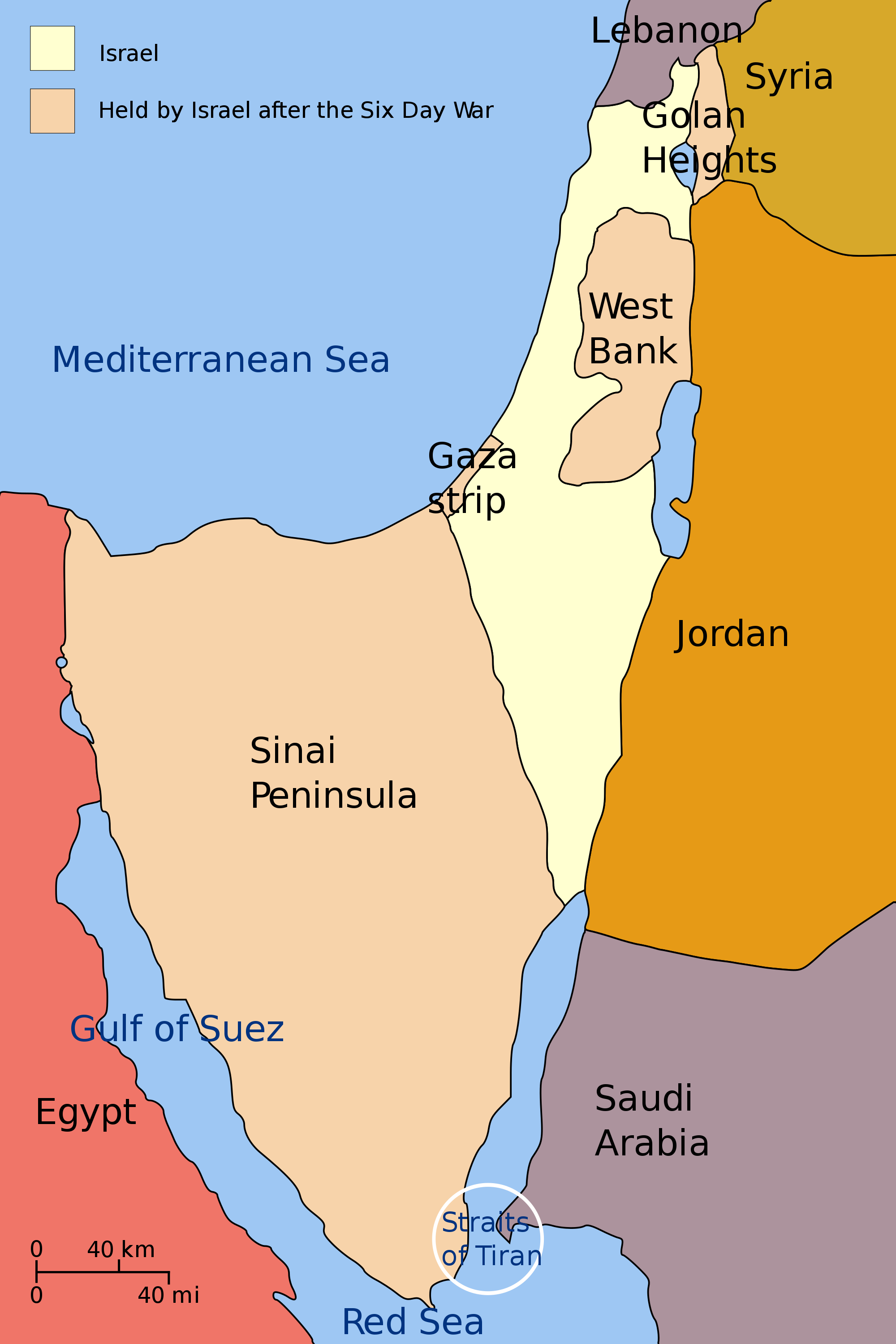 Egypte wil samen met Syrië en Jordanië Israël aanvallen –vernietiging staat Israël 

1967 blokkeert Egypte Israëlische scheepvaart door de Golf van Akaba – valse informatie Sovjet-Unie over Israëlische aanval 

Israël besluit als eerste aan te vallen – 5 juni 1967 schakelt het bijna de gehele luchtmacht van Egypte en zijn bondgenoten uit

In de vijf dagen daarna verovert het grote gebieden op Syrië,  Jordanië en Egypte
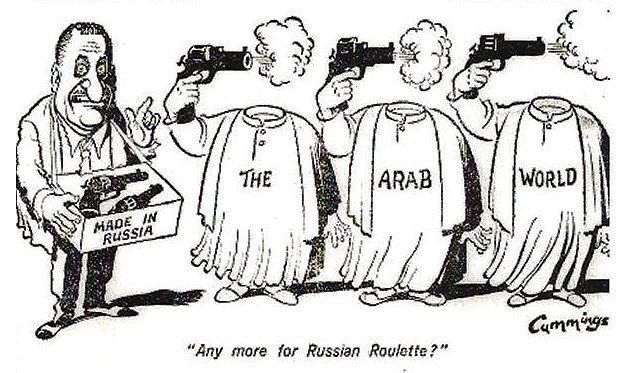 Golf van Akaba
Jom Kippoeroorlog
Anwar Sadat, opvolger Nasser 1970, wil de vernederingen uit de Zesdaagse Oorlog ongedaan te maken

Egypte en Syrië vallen in1973 Israël aan om de Sinaï-woestijn en de Golanhoogte te heroveren

In eerste instantie heeft het Egyptische leger succes, maar de oorlog eindigt in een patstelling

De Arabische landen ondersteunen Egypte en Syrië met een olieboycot tegen het Westen: eerste oliecrisis
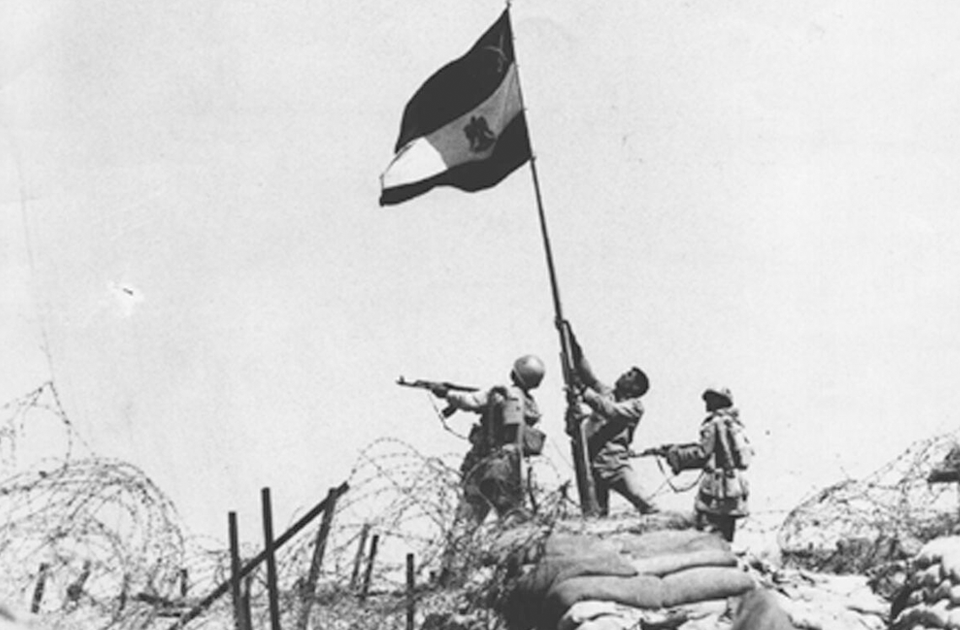 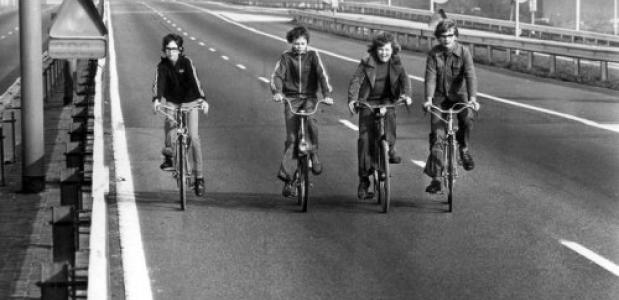 Oliecrisis en Camp David 1979
Eerste oliecrisis (1973) leidt tot een wereldwijde economische inzinking

Veel landen gaan mede hierdoor de Arabieren steunen: omslag wereldopinie – Israël van slachtoffer naar dader 

Toenadering Egypte en Israël na de Jom Kippoeroorlog – Camp David-akkoorden 1979

Belangrijke punten: terugtrekking Israël uit de Sinaï-woestijn en Egypte erkent als eerste Arabisch land de staat Israël
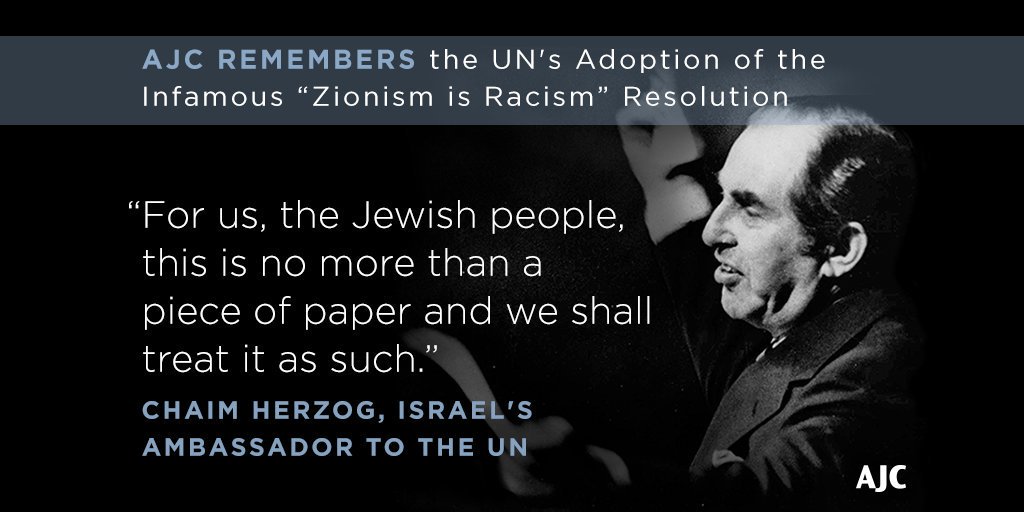 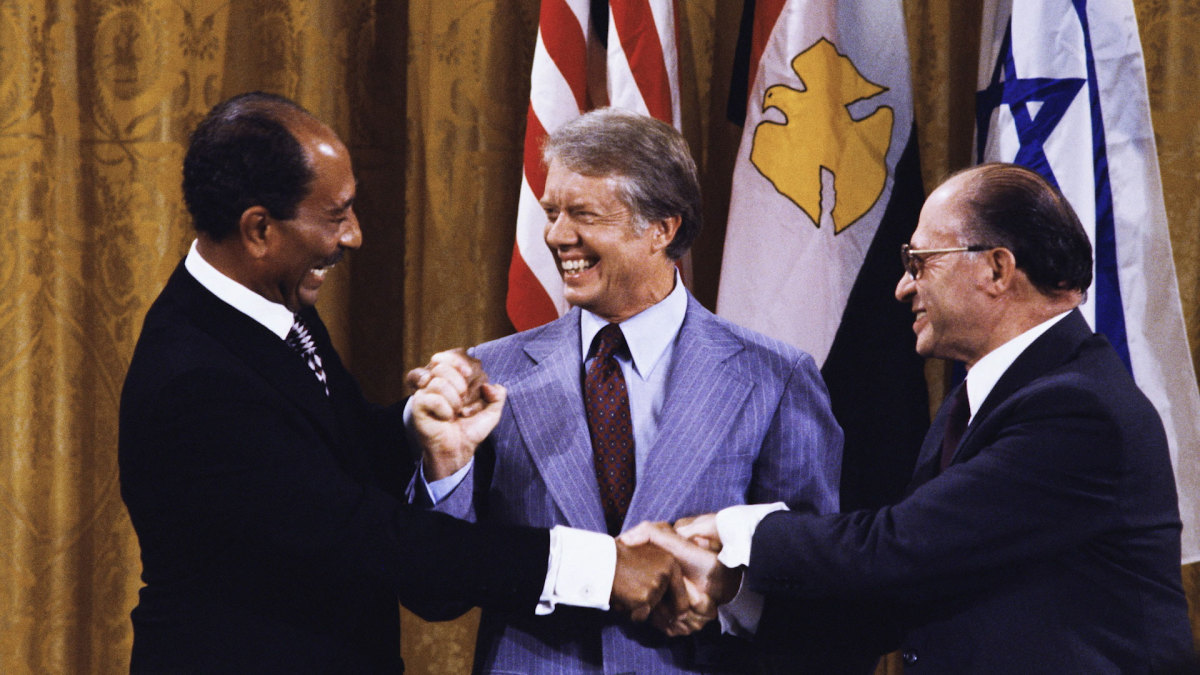 3.4 De Palestijnen en hun organisaties
Veel Palestijnen wonen nog steeds in slechte omstandigheden in vluchtelingenkampen buiten Israël 

In 1967 worden ook de Gazastrook en de Westelijke Jordaanoever door Israël bezet

Jaren 70 rechtse partij Likoed de grootste in Israël: hard optreden tegen Palestijnen en Joodse nederzettingen bezette Palestijnse gebieden

Na de Zesdaagse Oorlog nemen de Palestijnen hun lot in eigen handen
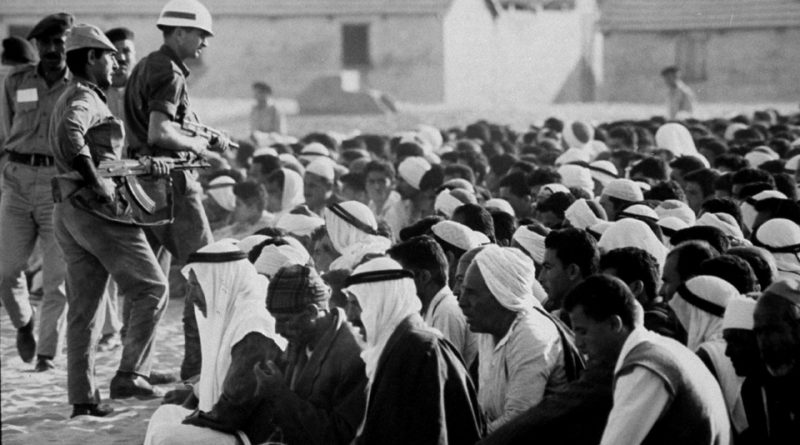 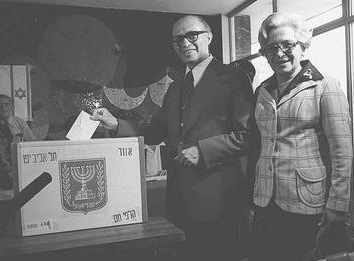 3.4 De Palestijnen en hun organisaties
In 1964 wordt door de Arabische Liga de Palestinian Liberation Organisation (PLO) opgericht

Yasser Arafat,  leider van de in 1959 opgericht guerrillabeweging El Fatah, gaat in 1969 ook de PLO leiden 

Arafat weet de Palestijnse kwestie op de internationale agenda te zetten – probeert PLO politieke beweging te maken

De PLO gaat vooral de strijd aan door middel van terroristische aanslagen (München 1972) en de Intifada in 1987
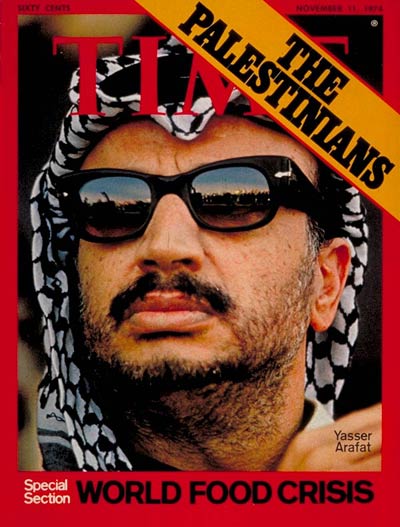 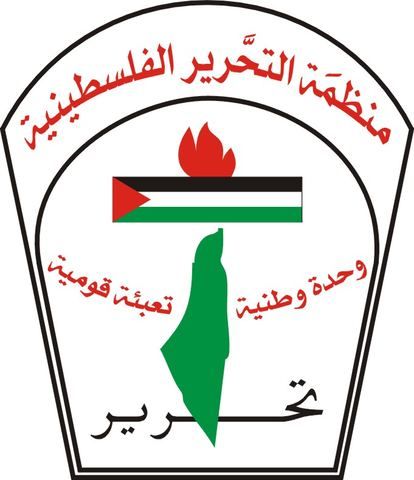